Государственное Бюджетное Образовательное УчреждениеРудницкая СОШ
Тема доклада: 
«Планирование работы по организации проектно-исследовательской деятельности учащихся в соответствии с ФГОС »
Учитель физики
            ТИМИРГАЛИЕВА Н.Г.
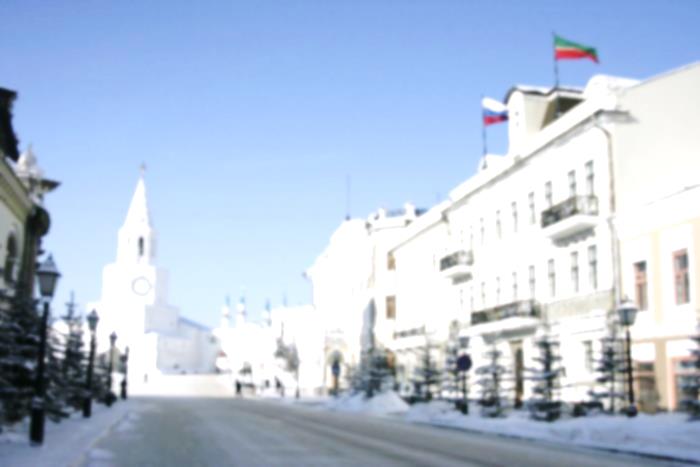 Основная цель программы- способствовать становлению индивидуальной образовательной траектории обучающихся для развития познавательных интересов, интеллектуальных, творческих и коммуникативных способностей учащихся, через включение в образовательный процесс учебно-исследовательской деятельности в связи с друг с другом и с содержанием учебных предметов как на уроках, так и во внеурочной деятельности.
Для достижения этой цели необходимо решить следующие организационно-методические задачи: 
Разработать систему исследовательской деятельности в рамках образовательного пространства подростковой школы (этапы введения учебно-исследовательской деятельности в образовательную среду). 
Обеспечить системно-деятельностный подход к организации учебно-исследовательской деятельности как в урочное, так и во внеурочное время. 
Сформировать у обучающихся основы культуры исследовательской деятельности, навыки презентации результатов образовательной и социально-значимой деятельности.
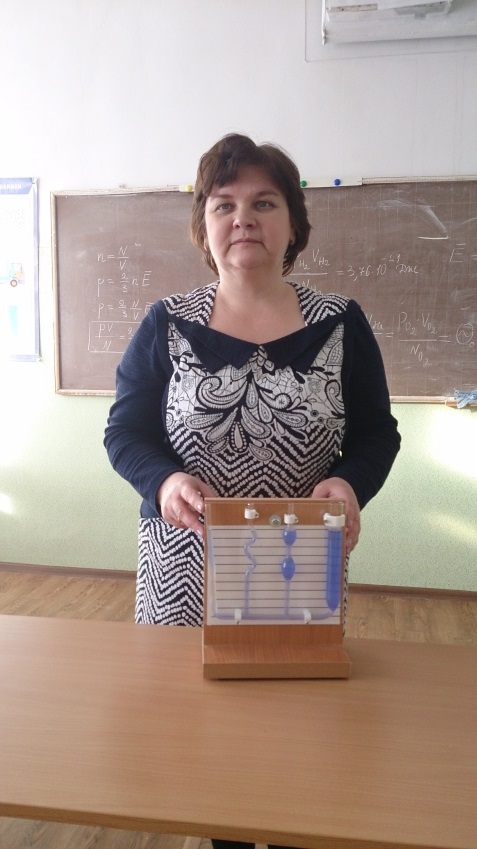 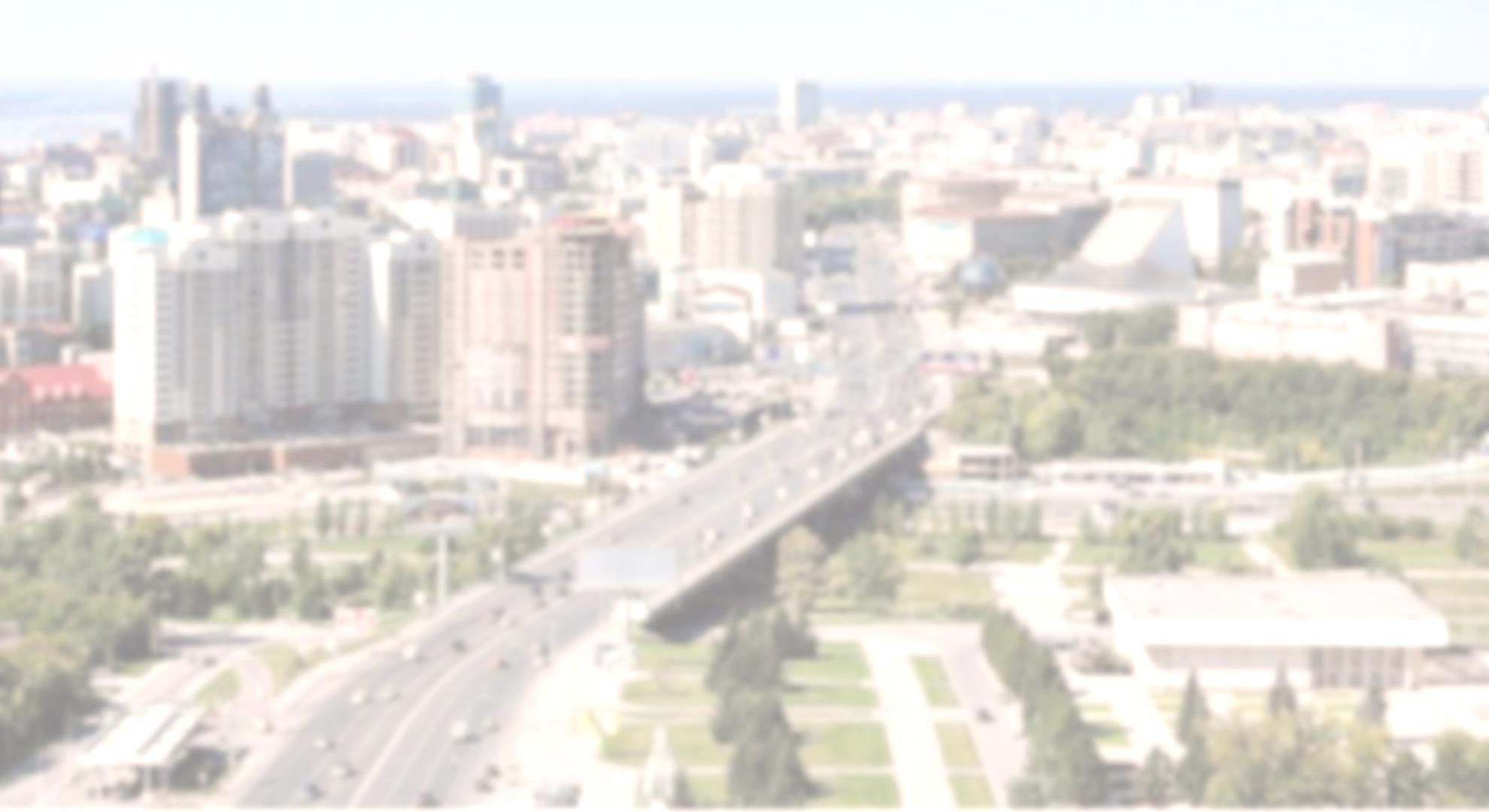 СНОВНЫЕ ПОНЯТИЯ, ИСПОЛЬЗУЕМЫЕ В ПРОГРАММЕ:
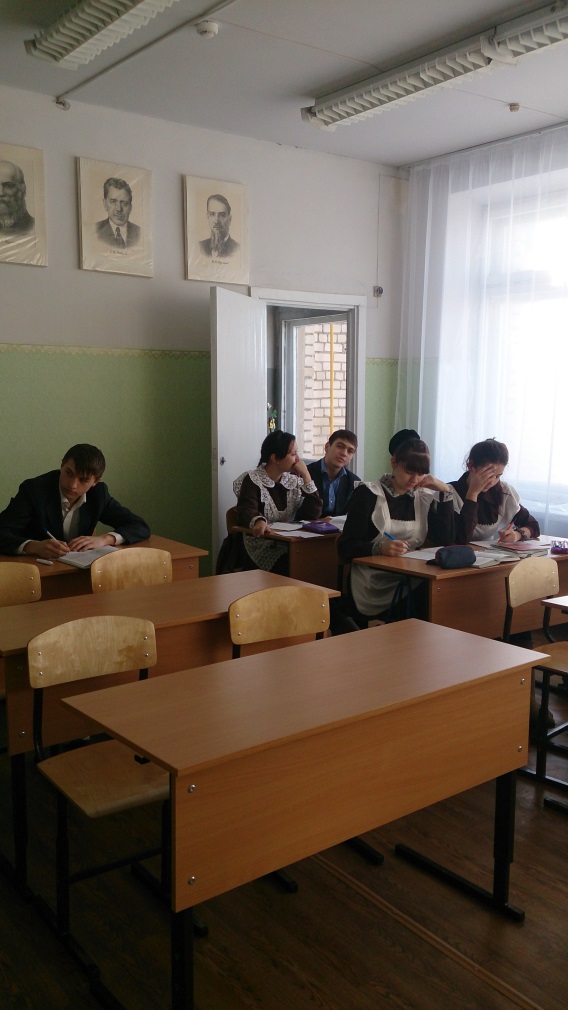 Исследование- процесс открытия новых знаний, один из видов познавательской деятельности. 


	Учебно- исследовательская деятельность – деятельность учащихся, связанная с решением учащимися творческой, исследовательской задачи с заранее неизвестным решением и предполагающая наличие основных этапов, характерных для исследования в научной сфере: постановка проблемы, изучение теории, посвященной данной проблематике, подбор методик исследования и практическое овладение ими, сбор собственного материала, его анализ и обобщение, научный комментарий, собственные выводы.
У выпускников будут заложены:
потребность вникать в суть изучаемых проблем, ставить вопросы, затрагивающие основы знаний, личный, социальный, исторический жизненный опыт; 
основы критического отношения к знанию, жизненному опыту; 
основы ценностных суждений и оценок;
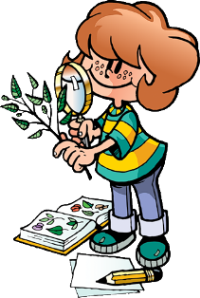 У выпускников будут заложены:
уважение к величию человеческого разума, позволяющего преодолевать невежество и предрассудки, развивать теоретическое знание, продвигаться в установлении взаимопонимания между отдельными людьми и культурами; 
основы понимания принципиальной ограниченности знания, существования различных точек зрения, взглядов, характерных для разных социокультурных сред и эпох.
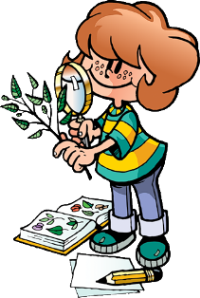 Выпускник научится:
планировать и выполнять учебное исследование используя оборудование, модели, методы и приёмы, адекватные исследуемой проблеме; 
выбирать и использовать методы, релевантные рассматриваемой проблеме; 
распознавать и ставить вопросы, ответы на которые могут быть получены путём научного исследования, отбирать адекватные методы исследования, формулировать вытекающие из исследования выводы; 
использовать такие математические методы и приёмы, как абстракция и идеализация, доказательство, доказательство от противного, доказательство по аналогии, опровержение, контрпример, индуктивные и дедуктивные рассуждения, построение и исполнение алгоритма;
Выпускник получит возможность научиться:
самостоятельно задумывать, планировать и выполнять учебное исследование; 
использовать догадку, озарение, интуицию; 
использовать такие математические методы и приёмы, как перебор логических возможностей, математическое моделирование; 
использовать такие естественно-научные методы и приёмы, как абстрагирование от привходящих факторов, проверка на совместимость с другими известными фактами; 
использовать некоторые методы получения знаний, характерные для социальных и исторических наук: анкетирование, моделирование, поиск исторических образцов; 
использовать некоторые приёмы художественного познания мира: целостное отображение мира, образность, художественный вымысел, органическое единство общего особенного (типичного) и единичного, оригинальность; 
целенаправленно и осознанно развивать свои коммуникативные способности, осваивать новые языковые средства; 
осознавать свою ответственность за достоверность полученных знаний, за качество выполненного проекта.
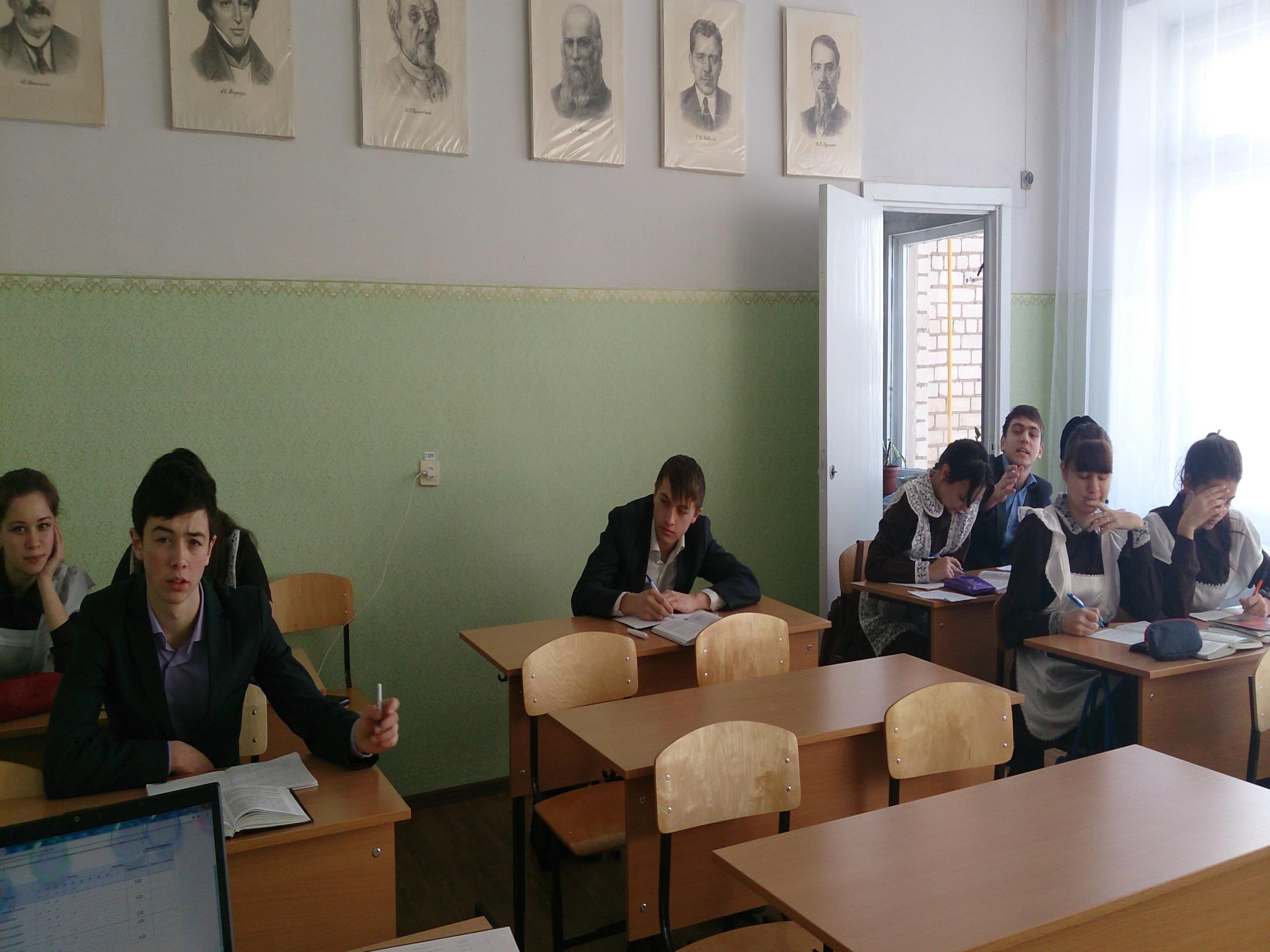 Развивающий этап 8 и 9 классы:
развитие у обучающихся способности занимать исследовательскую позицию, самостоятельно ставить и достигать цели в учебной деятельности на основе применения элементов исследовательской деятельности в рамках предметов учебного плана и системы дополнительного образования; 
активизируется становление сферы исследовательских интересов учащихся, их работы отличаются большей самостоятельностью и носят личностно-ориентированный характер. Исследовательская работа имеет долгосрочный характер и завершается представлением и защитой докладов и рефератов на научно-практической конференции
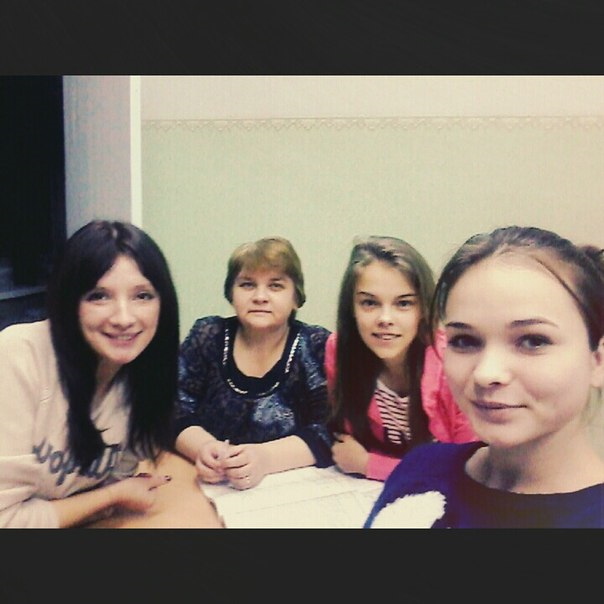 Этап непосредственной учебно – исследовательской деятельности в перспективе 10-11 класс:
развитие исследовательской компетентности и предпрофессиональных навыков как основы профильного обучения (т.е. самостоятельное практическое владение технологией исследования)
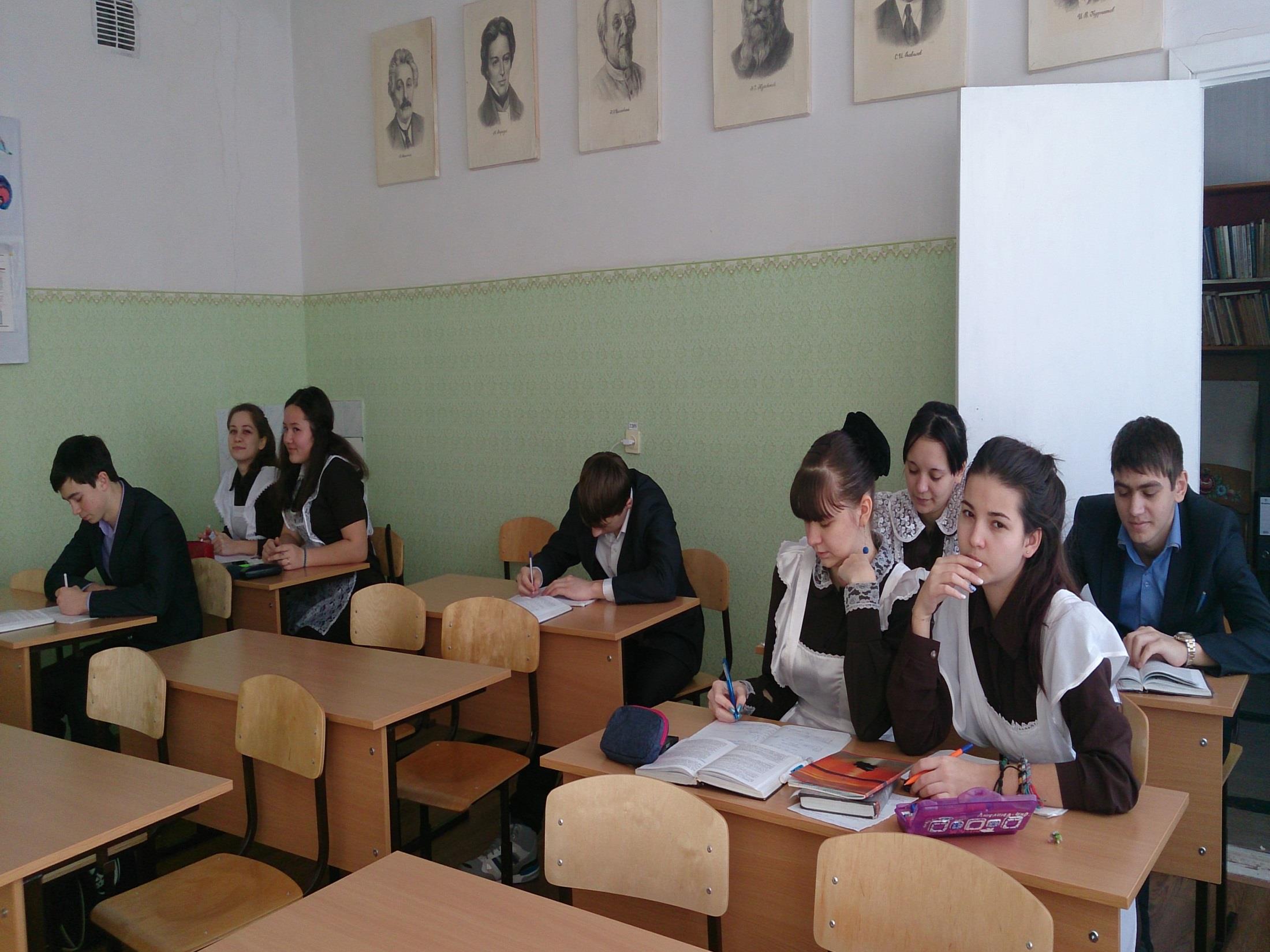 СИСТЕМА ОЦЕНКИ ДОСТИЖЕНИЯ ПЛАНИРУЕМЫХ РЕЗУЛЬТАТОВ МЕЖДИСЦИПЛИНАРНОЙ ПРОГРАММЫ ШКОЛЬНИКОВ
В оценке результата исследования учитывается: 
участие в исследовании: активность каждого участника в соответствии с его возможностями; совместный характер принимаемых решений; взаимная поддержка участников проекта; умение отвечать оппонентам; умение делать выбор и осмыслять последствия этого выбора, результаты собственной деятельности; 
выполнение исследования: объем освоенной информации; ее применение для достижения поставленной цели; 
также могут оцениваться: корректность применяемых методов исследования и методов представления результатов; глубина проникновения в проблему, привлечение знаний из других областей; эстетика оформления исследования.
Формы организации учебно-исследовательской деятельности обучающихся на уроках:
Некоторые нетрадиционные формы занятий: 
урок – исследование, 
урок – лаборатория, 
урок - творческий отчёт, 
урок изобретательства, 
урок «Удивительное рядом», 
урок - рассказ об учёных, 
урок - защита исследовательских проектов, 
урок – экспертиза, 
урок «Патент на открытие», 
урок открытых мыслей и др.
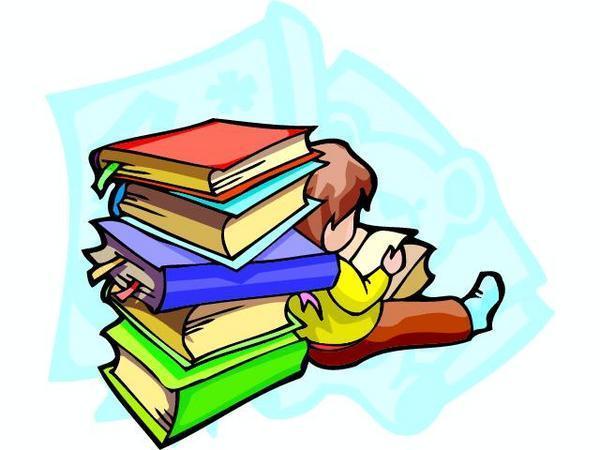 Учебный эксперимент (планирование и проведение эксперимента, обработка и анализ его результатов)
Домашнее задание исследовательского характера: 
проведение наблюдений, 
постановка опыта, 
проблемный анализ текста, 
подготовка вопросов к дискуссии, анкеты, 
творческие работы и др.
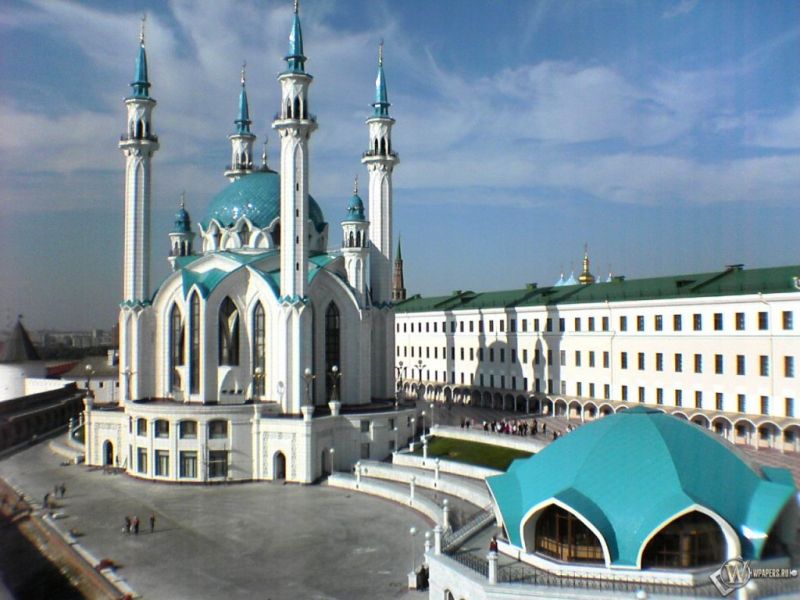 Формы организации учебно-исследовательской деятельности обучающихся на внеурочных занятиях. Исследовательская практика обучающихся.
Образовательные экспедиции — походы, поездки, экскурсии с чётко обозначенными образовательными целями, программой деятельности, продуманными формами контроля (активная образовательная деятельность школьников, в том числе и исследовательского характера) 
Факультативные занятия, предполагающие углублённое изучение предмета, дают большие возможности для реализации на них учебно-исследовательской деятельности обучающихся
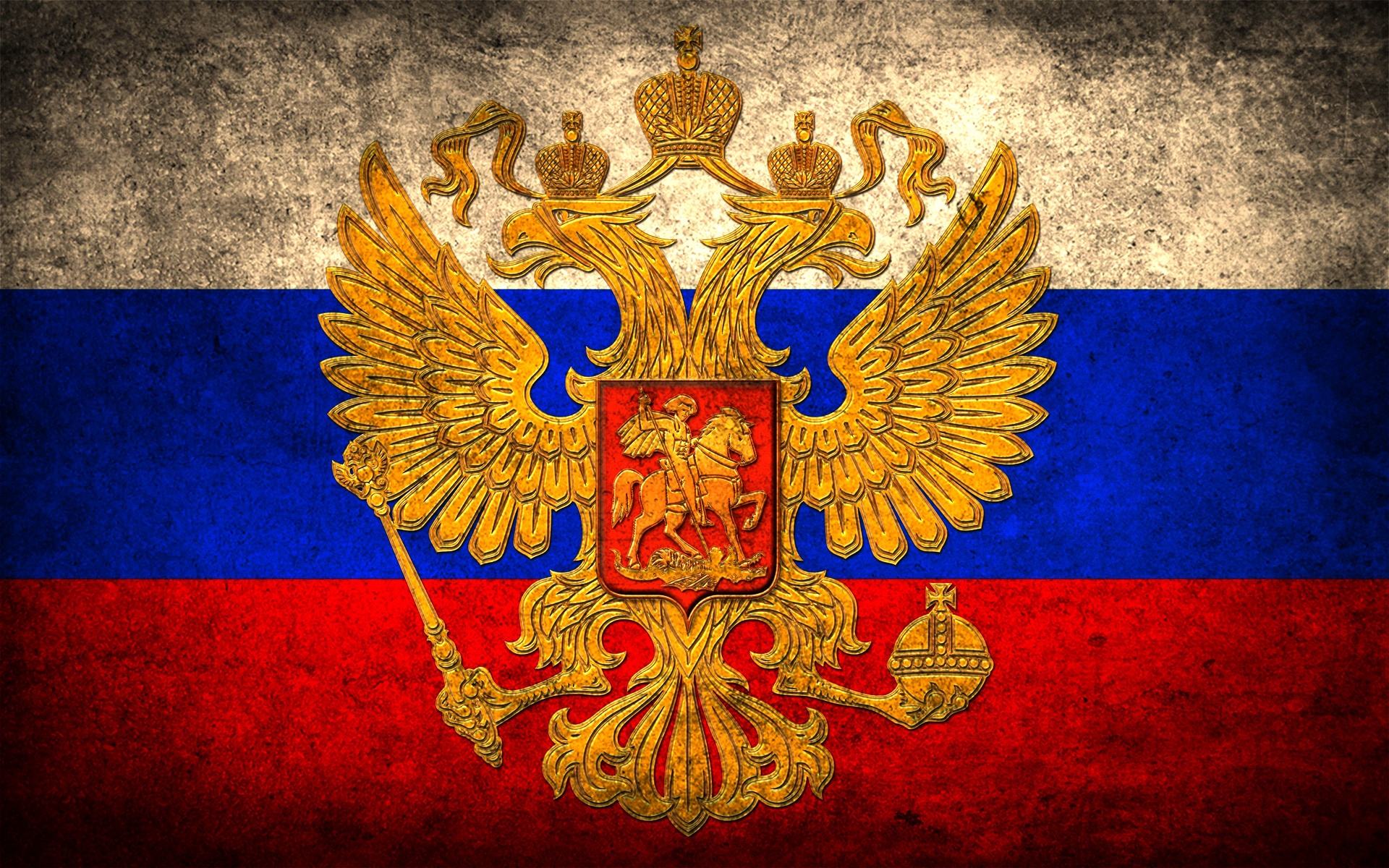 Заключение
Внедрение в практику учебно-исследовательской деятельности является своевременным. Учебно-исследовательская деятельность наряду с оптимизацией учебного процесса предполагает развитие самостоятельного мышления, умения добывать информацию, прогнозировать, принимать нестандартные решения. 
	Учебно-исследовательская деятельность позволяет органично интегрировать знания из разных областей и применять их на практике, генерируя при этом новые идеи. Учебно-исследовательская деятельность – это одна из технологий воспитания мотивированных детей